DEI Plans
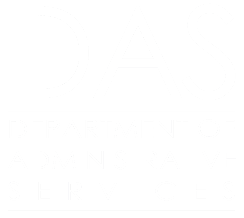 Process Updates
[Speaker Notes: Mary]
DEI PLANS ORIGINAL GUIDELINES
Submit 1 (one) of the following by June 1, 2023:
DEI Plan or;
A project plan to complete development of DEI Plan

DEI Project Plan will address:
Who are the key partners involved in developing your plan?
What are the steps required to complete development of your plan?
What are the barriers/challenges impacting the development of your plan?
What key strategies and focus areas will your plan address?
When will your DEI Strategic Plan be completed?
[Speaker Notes: Becca]
UPDATE ON DEI PLANS: EVALUATION & FEEDBACK
Below are guiding questions for reviewing DEI Plans. Please note that the intent behind the questions below are to explore opportunities to ensure that the plan is realistic and sustainable. Our hope is that your plan reflects where you are at in your journey, and outlines next steps to grow in that journey.
What are the outcome(s) you are hoping to create with this plan?
How are actions and resources SMART (Specific, Measurable, Achievable, Relevant, and Time-Bound)?
How did you engage impacted multiple communities when creating the plan?
What disaggregated data and landscape assessments did you explore or conduct to inform your plan?
(for external facing agencies) What are your targets in terms of service to the communities you serve?
How will this plan increase equity? 
How does this plan center race?
How does this plan impact your budget, investment decisions, and/or resources? How are you prioritizing resources for this impact?
How will you track progress and analyze impact? 
How do you plan on communicating your progress on the plan?
What have you learned from this process?
[Speaker Notes: Melinda]
UPDATE ON DEI PLANS: COHORT PROCESS OVERVIEW
[Speaker Notes: Melinda]
UPDATE ON DEI PLANS: COHORT PURPOSE
Explore meaningful approaches and updates to your DEI Plan through feedback from multiple perspectives across the State
Invest in the DEI Plan as a “living” document so it doesn’t just “gather dust on a shelf”
Engage with peers around accountability, resources, and thought partnership as you develop, implement, and track progress 
Streamline the environmental scan process so that community groups can share feedback in a more thoughtful, efficient way to honor their time and perspectives
Engage with DEI in more ongoing basis, and not just at the plan development and reporting stages
Reduce silos with engaging in DEI
[Speaker Notes: Melinda]
UPDATE ON DEI PLANS: COHORT APPROACHNOTE: This is a draft and will likely change
Cohort Timeline
[Speaker Notes: Melinda]
Thank you!
If you want to follow up, please reach out to Melinda Gross at Melinda.Gross@das.oregon.gov